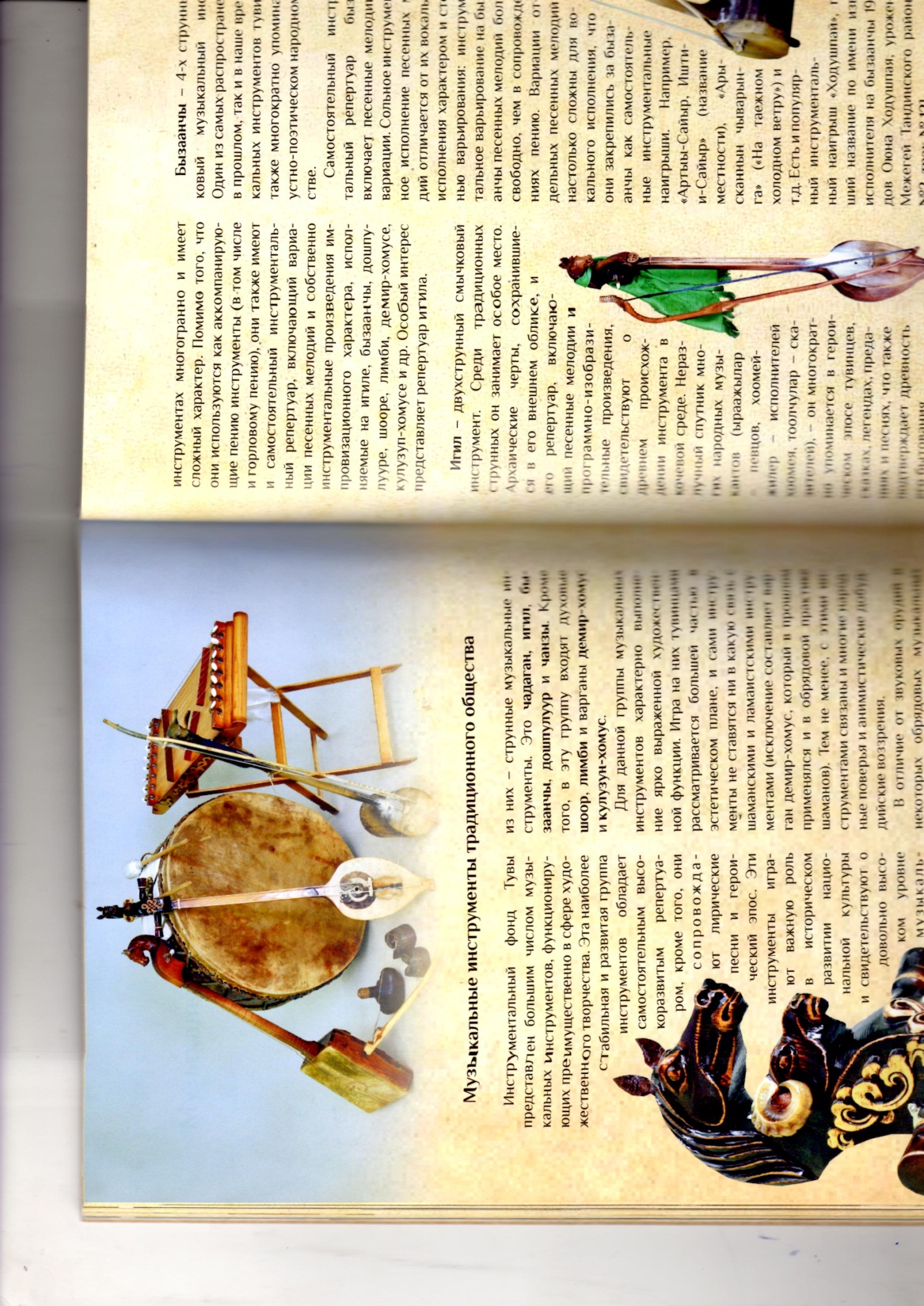 Тувинские национальные инструменты
Для игры и сопровождения пения: игил, бызаанчы, дошпулуур, чанзы, лимби, хомус.
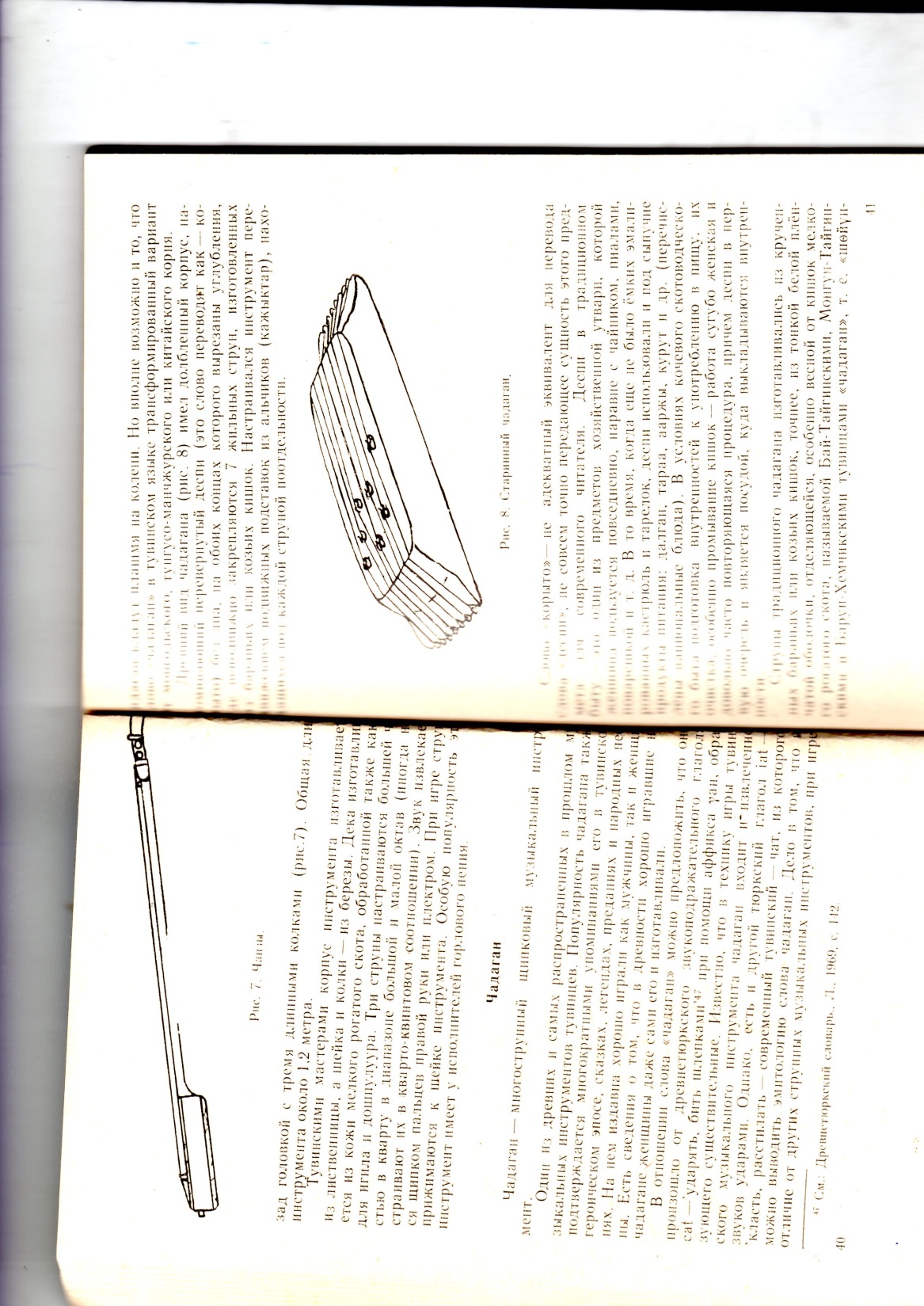 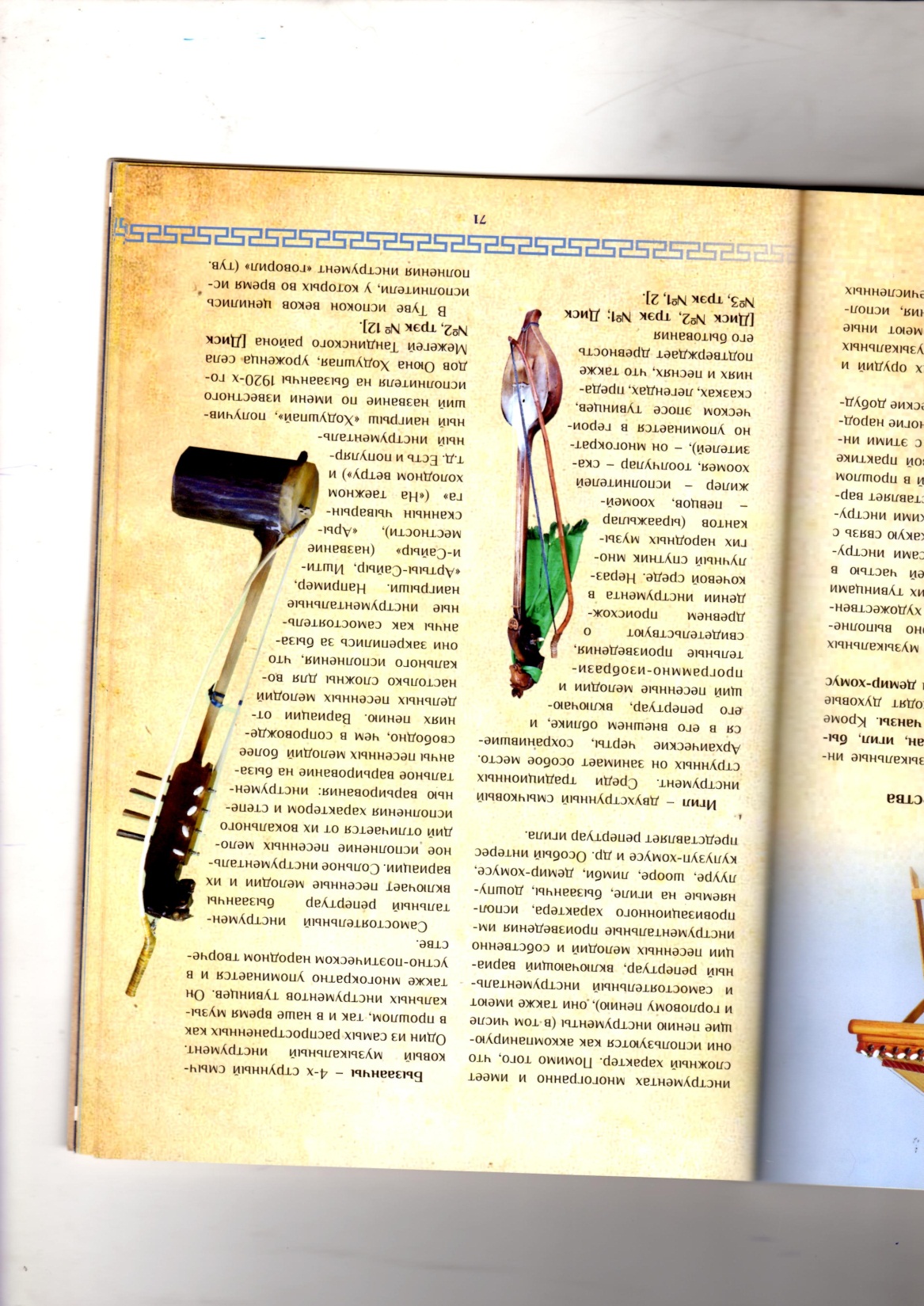 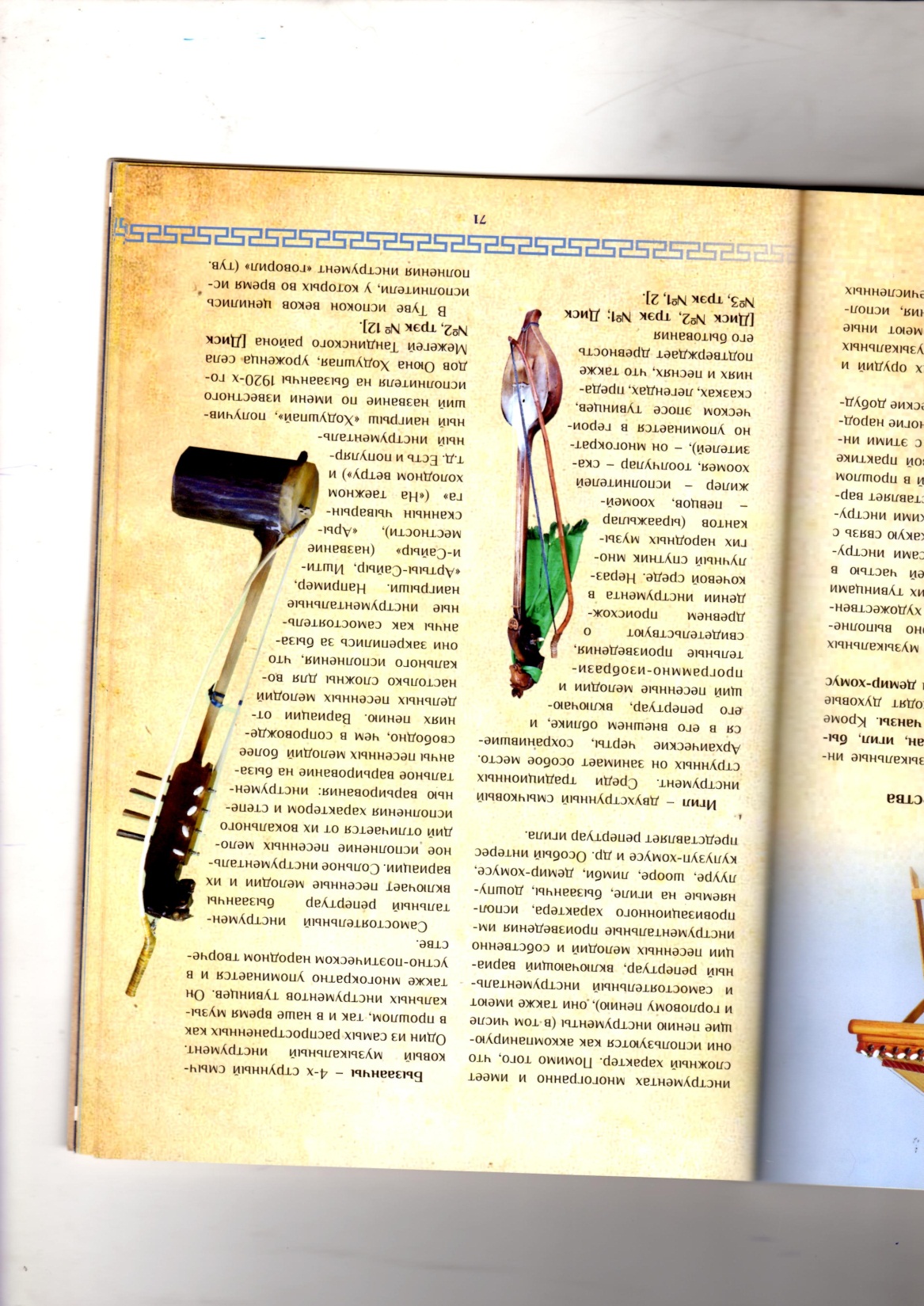 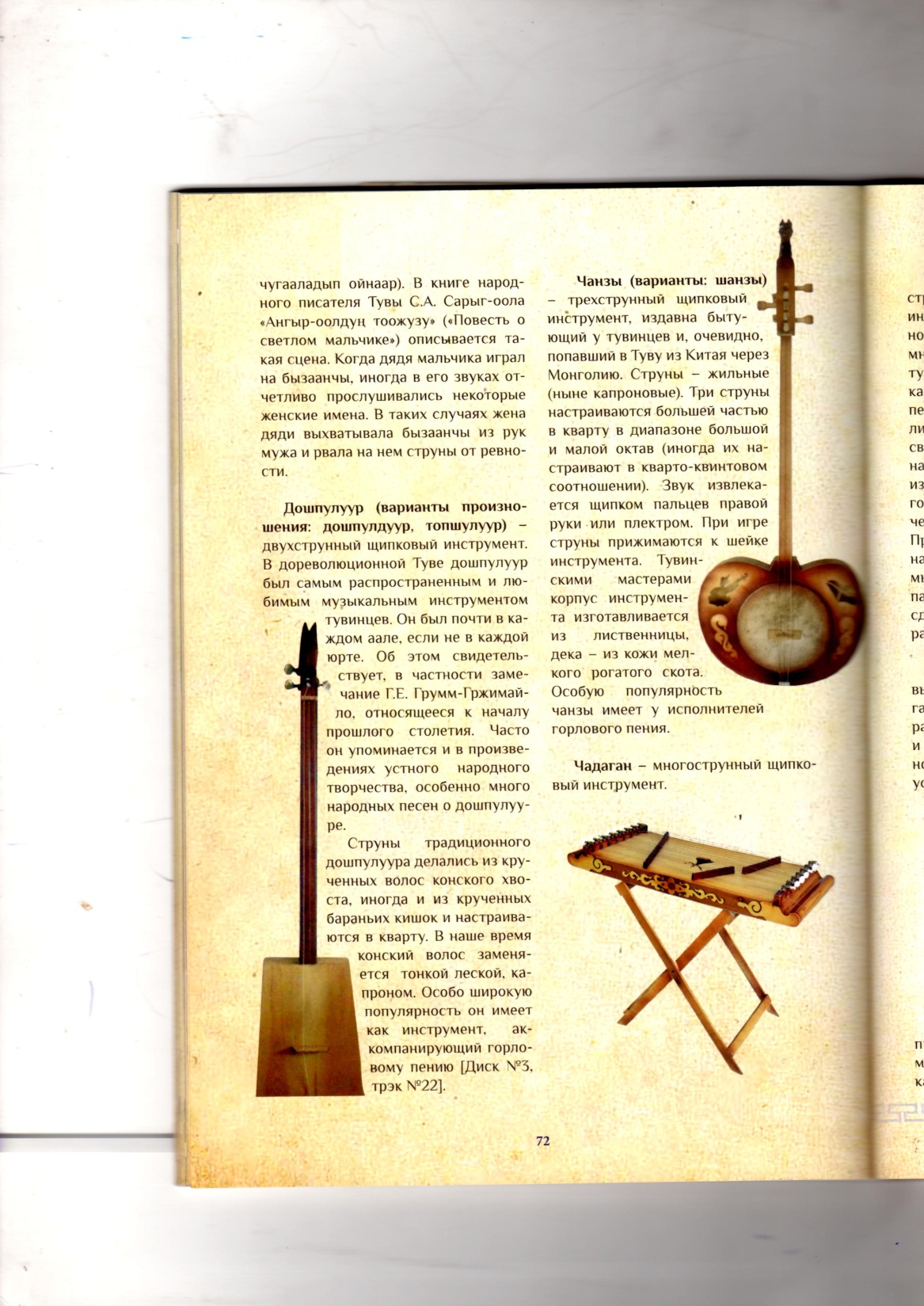 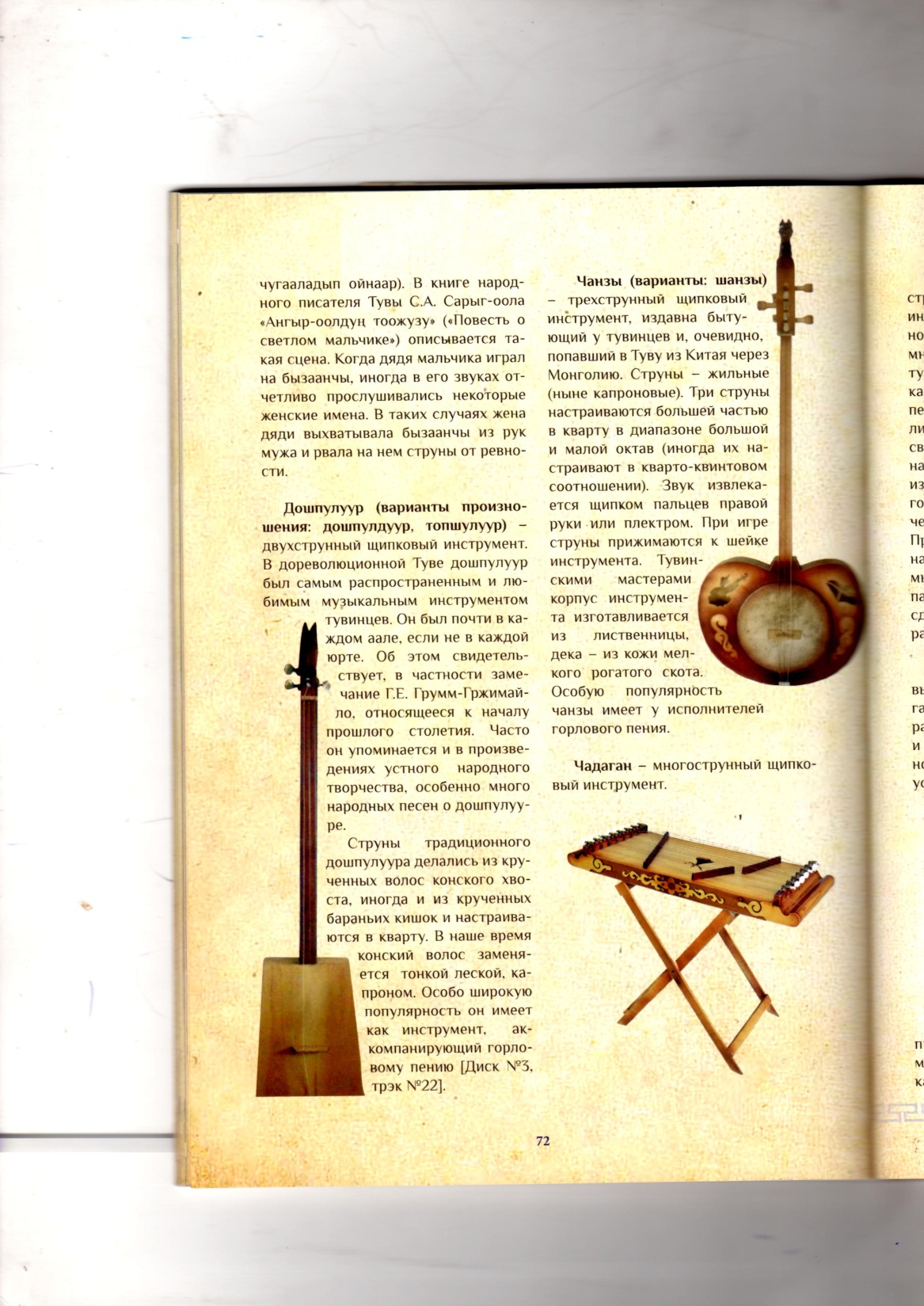 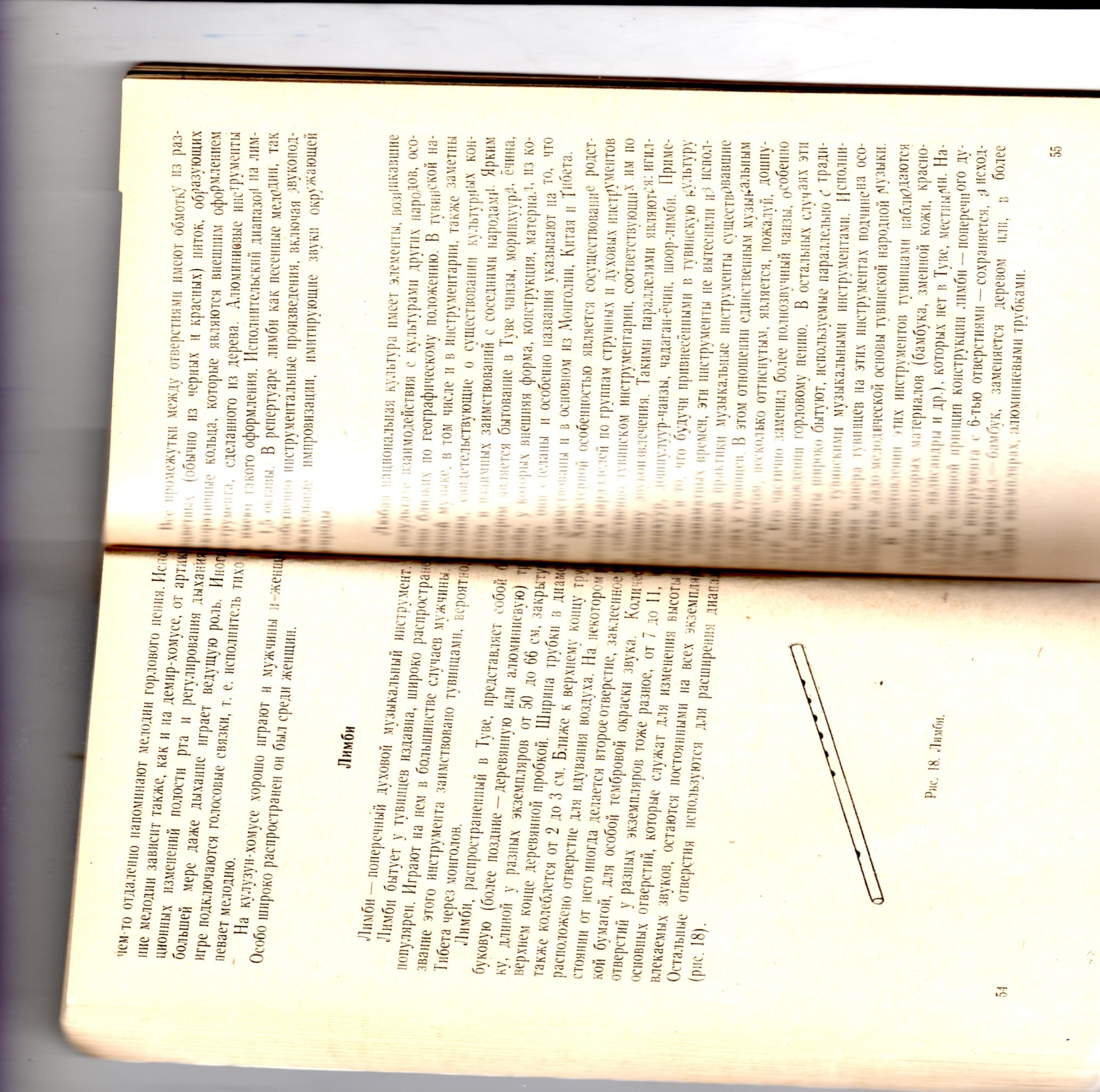 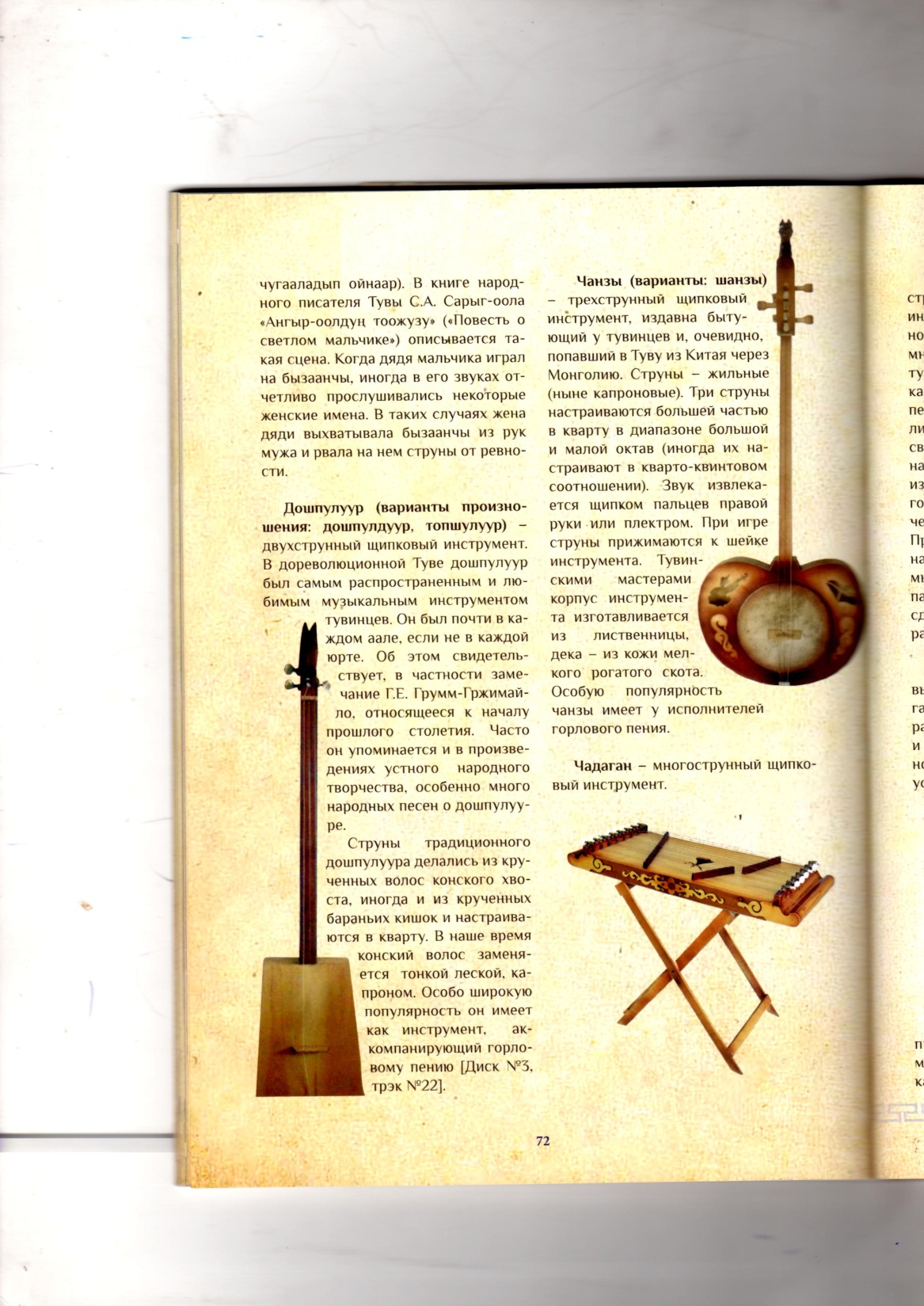 лимби
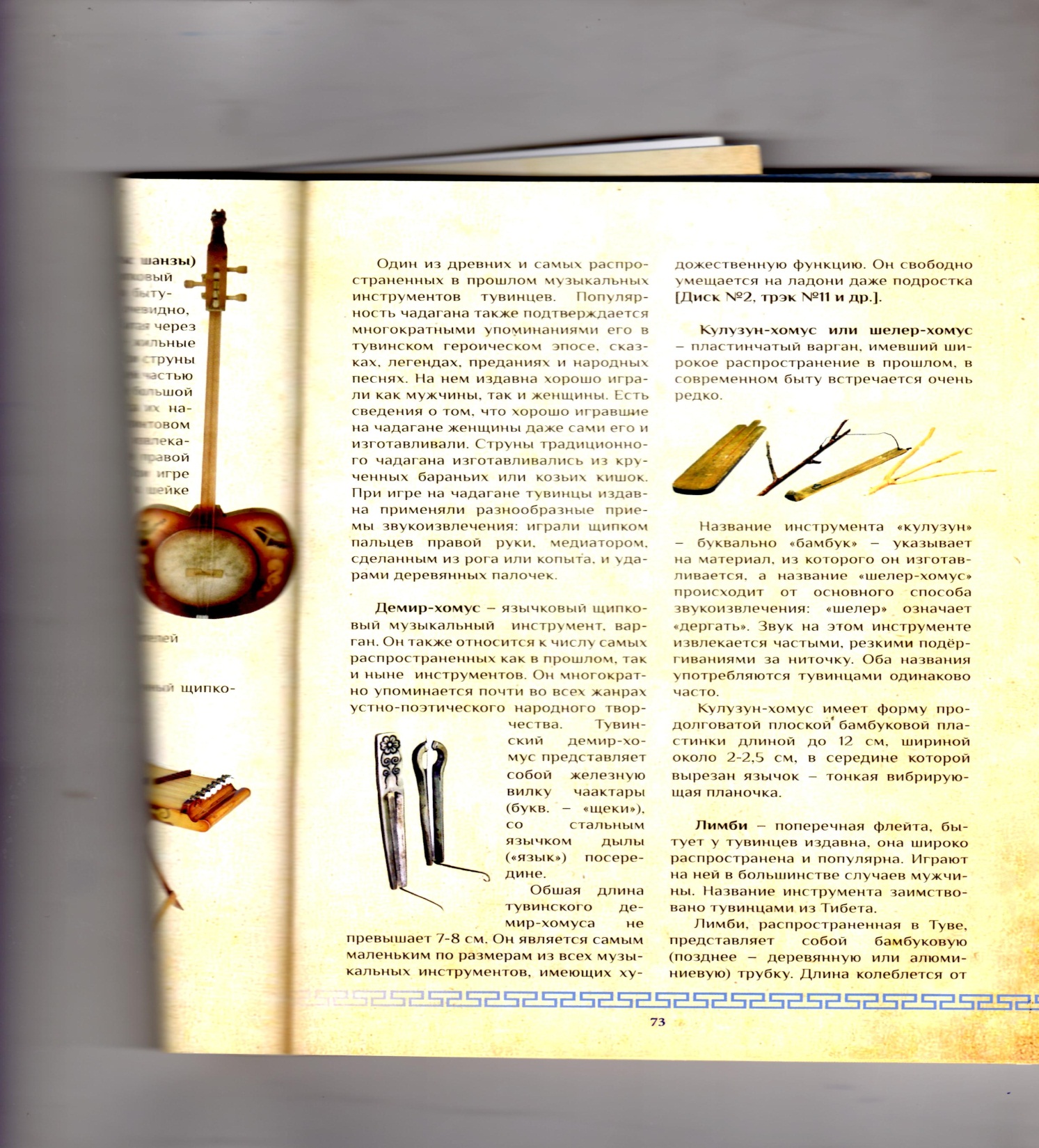 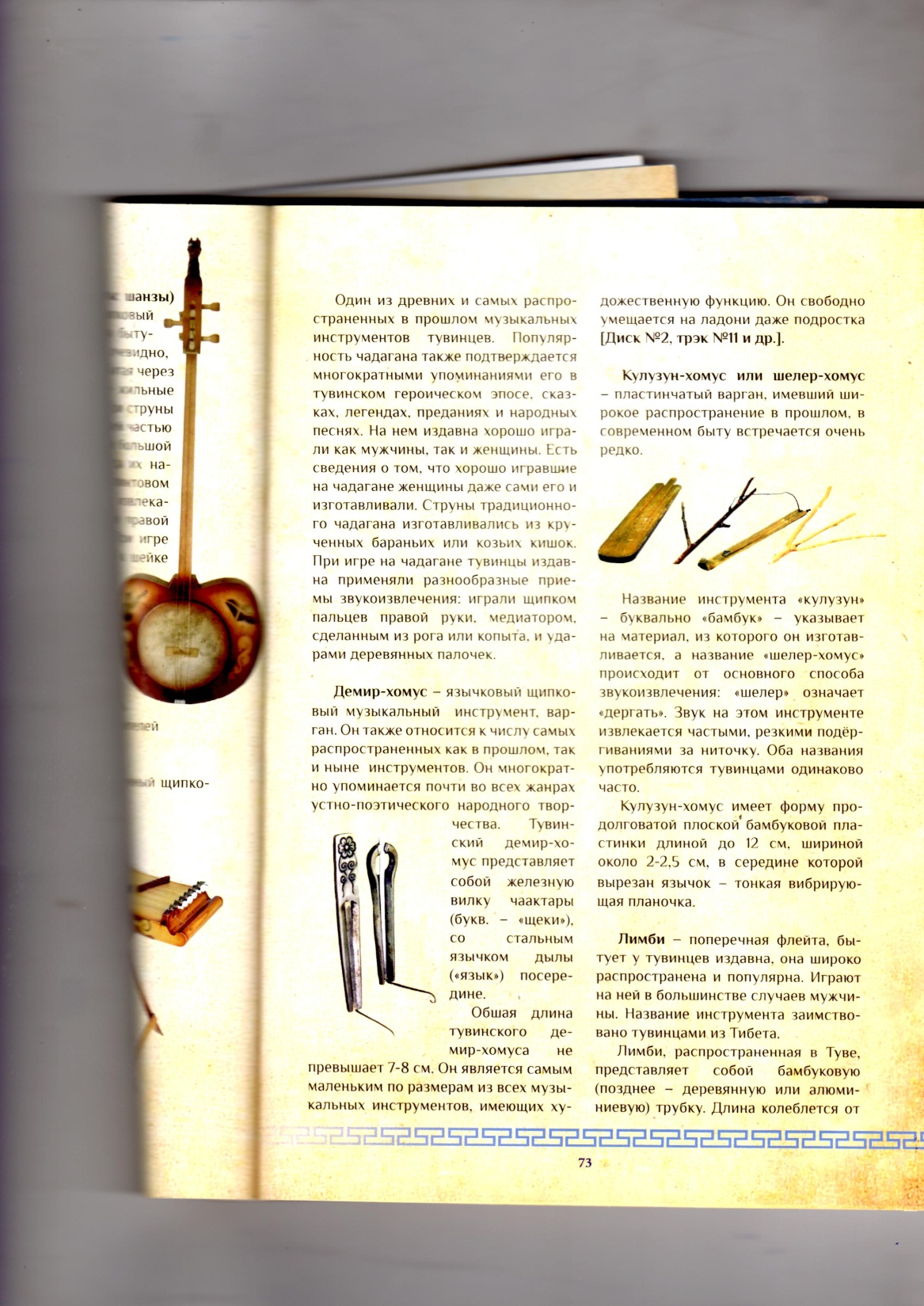 Игил    бызаанчы            дошпулуур    чанзы             чадаган                                     хомус
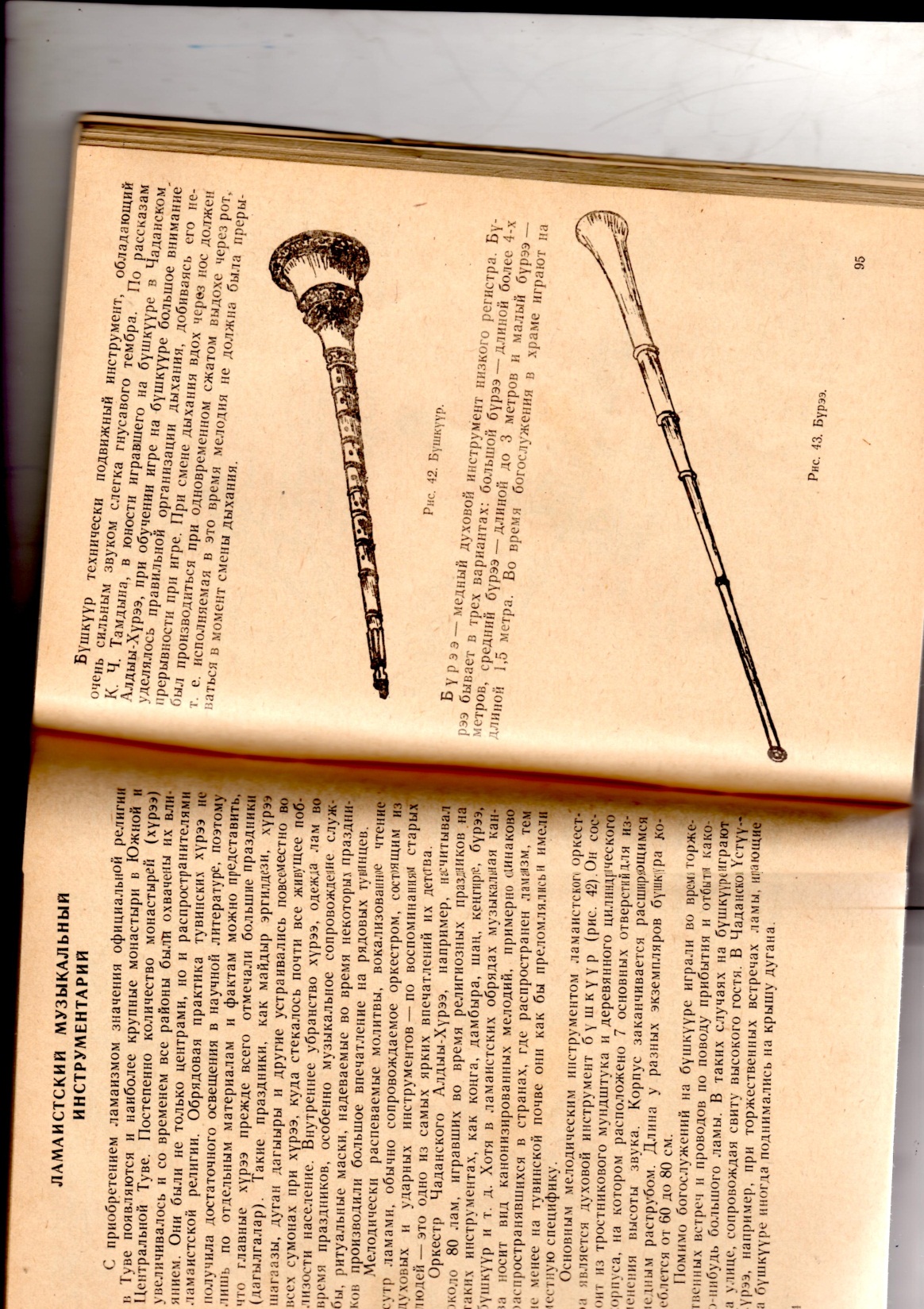 Шаманские и ламаисткие инструменты
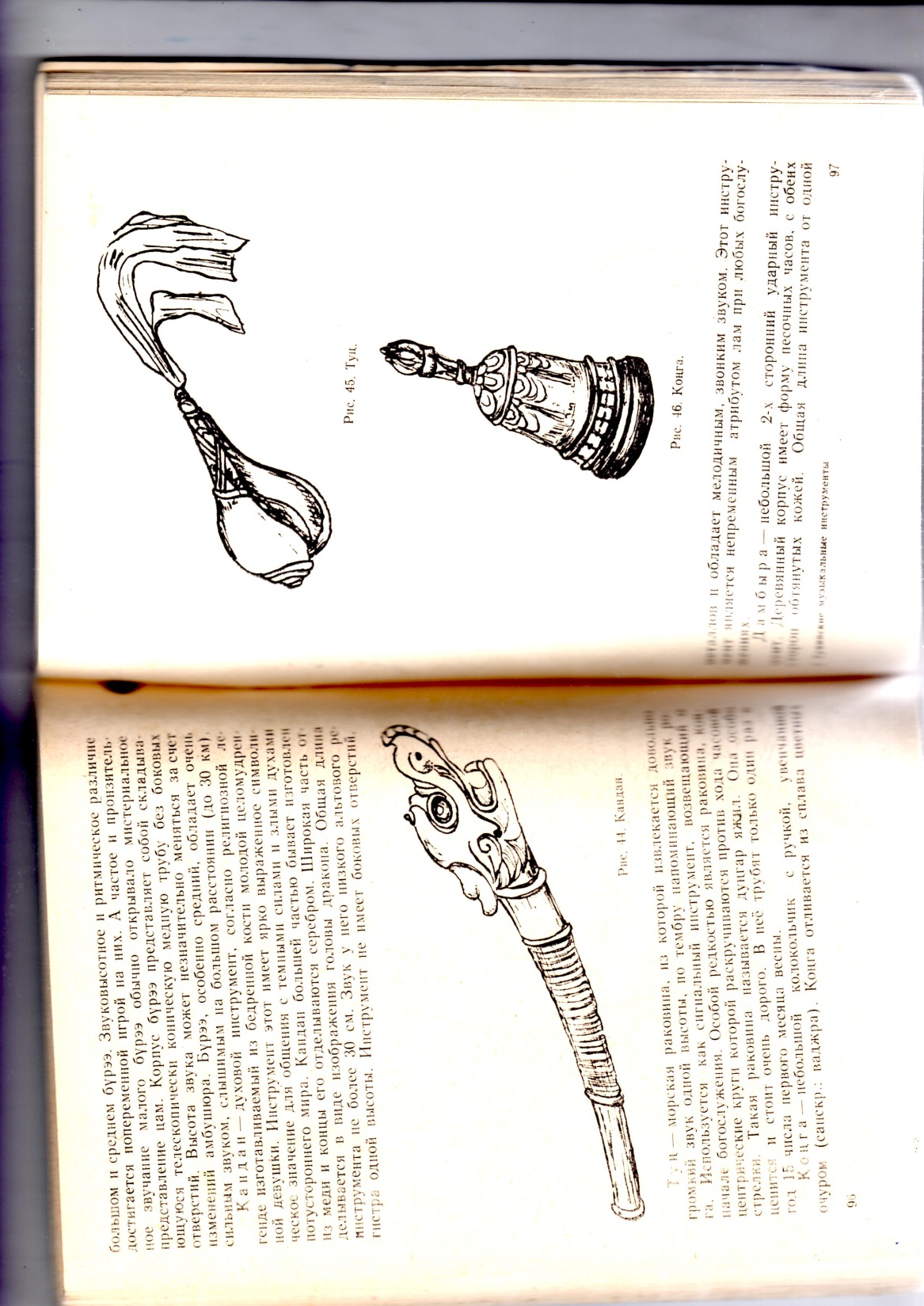 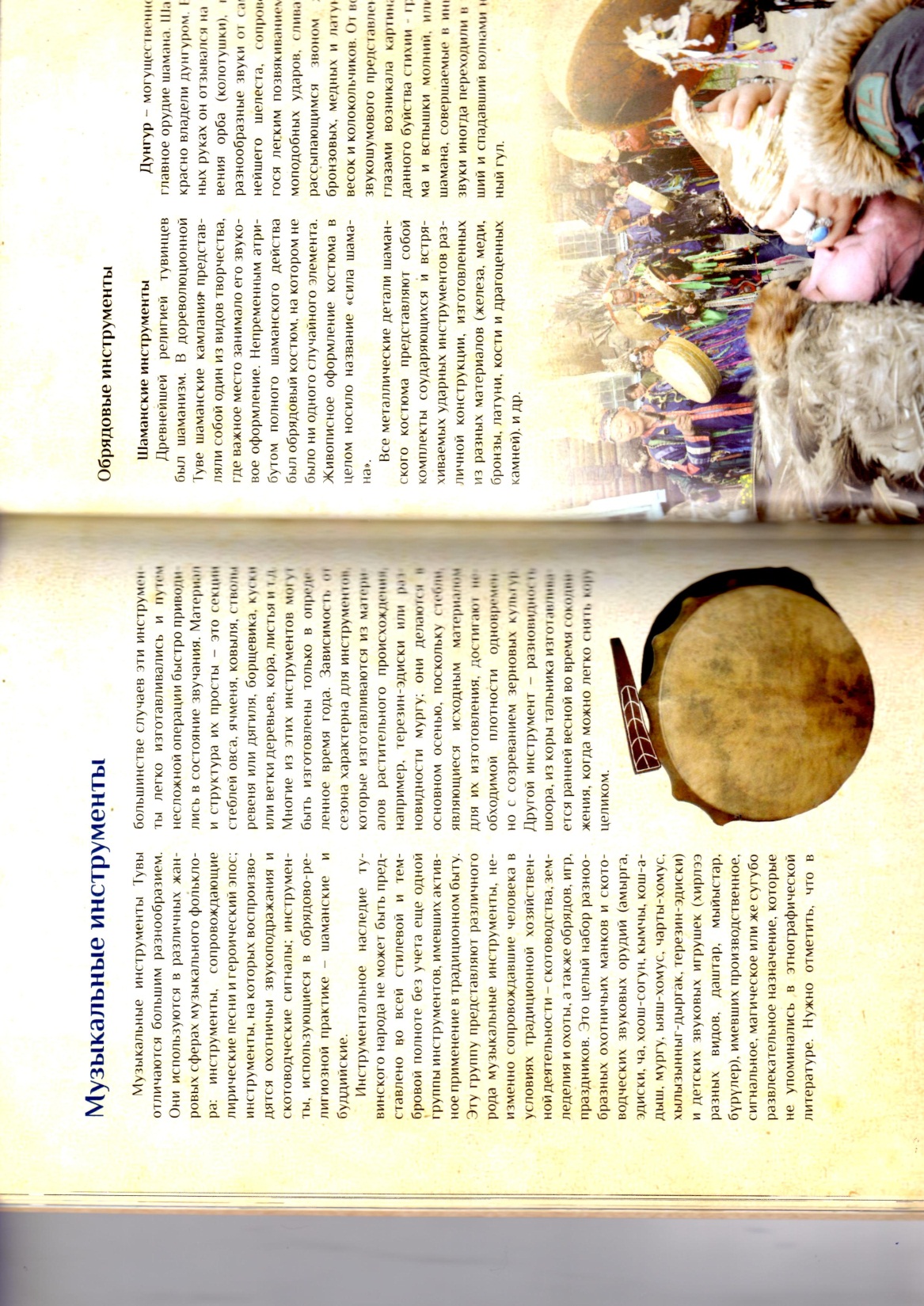 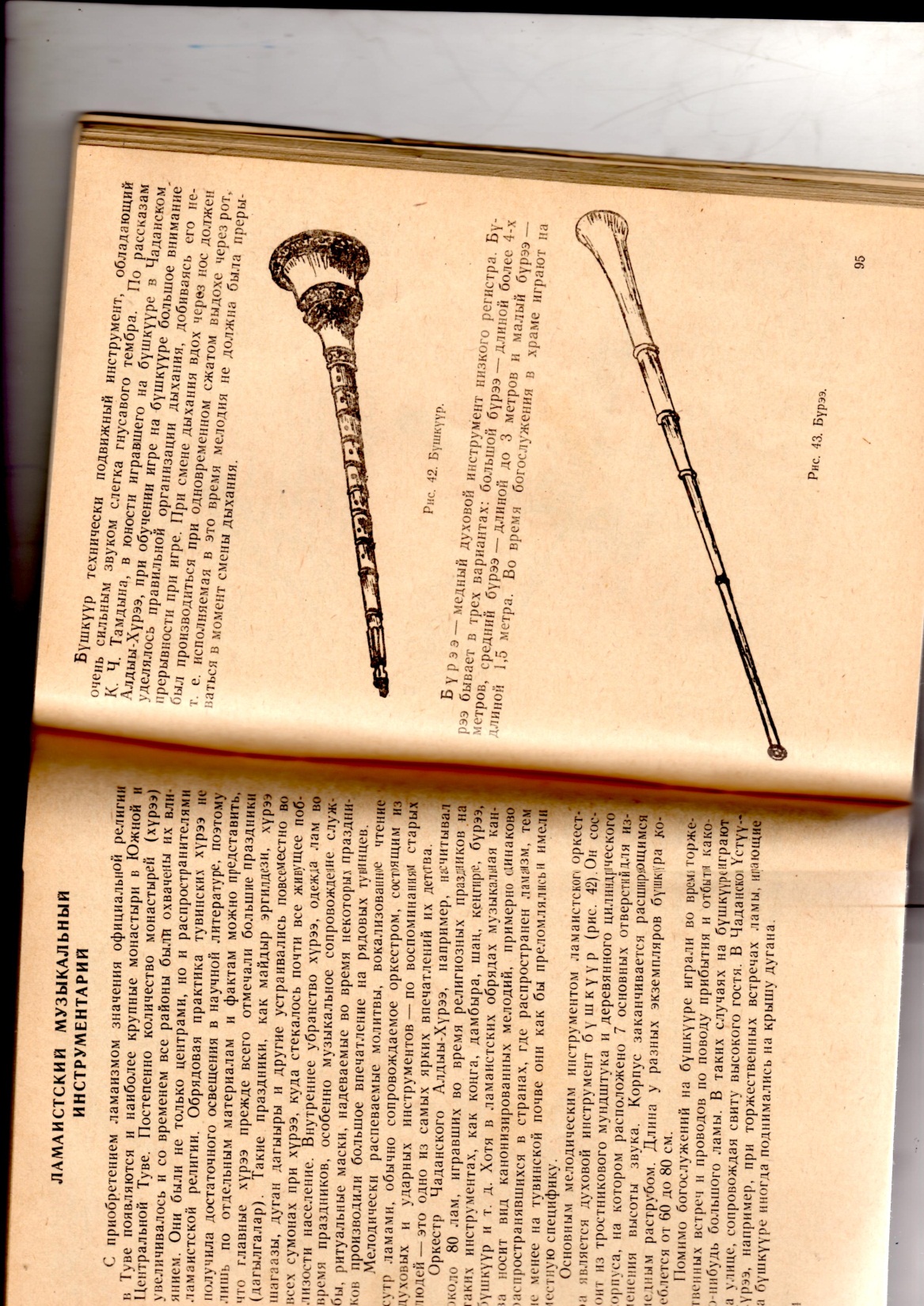 бушкуур
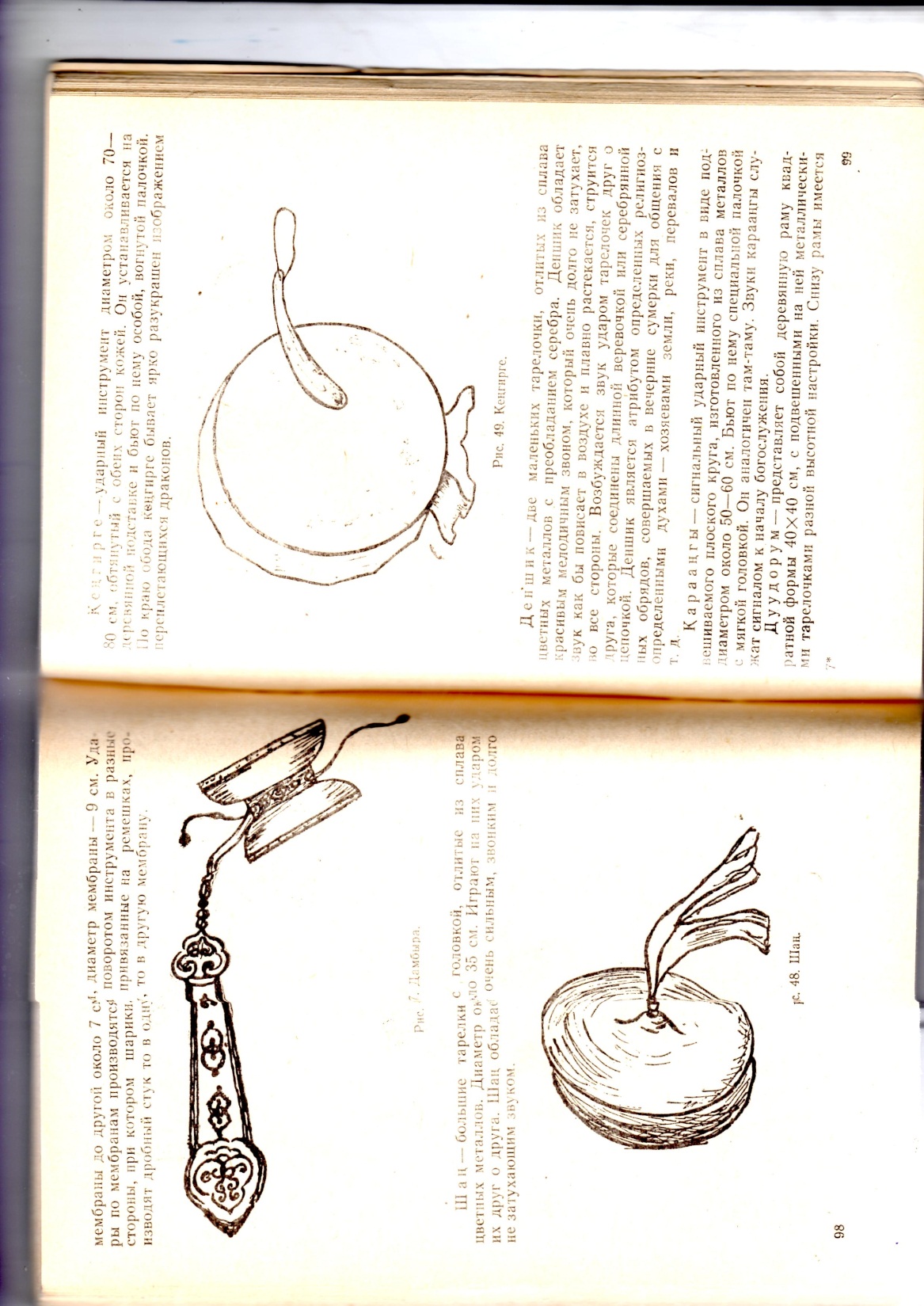 тун
дунгур
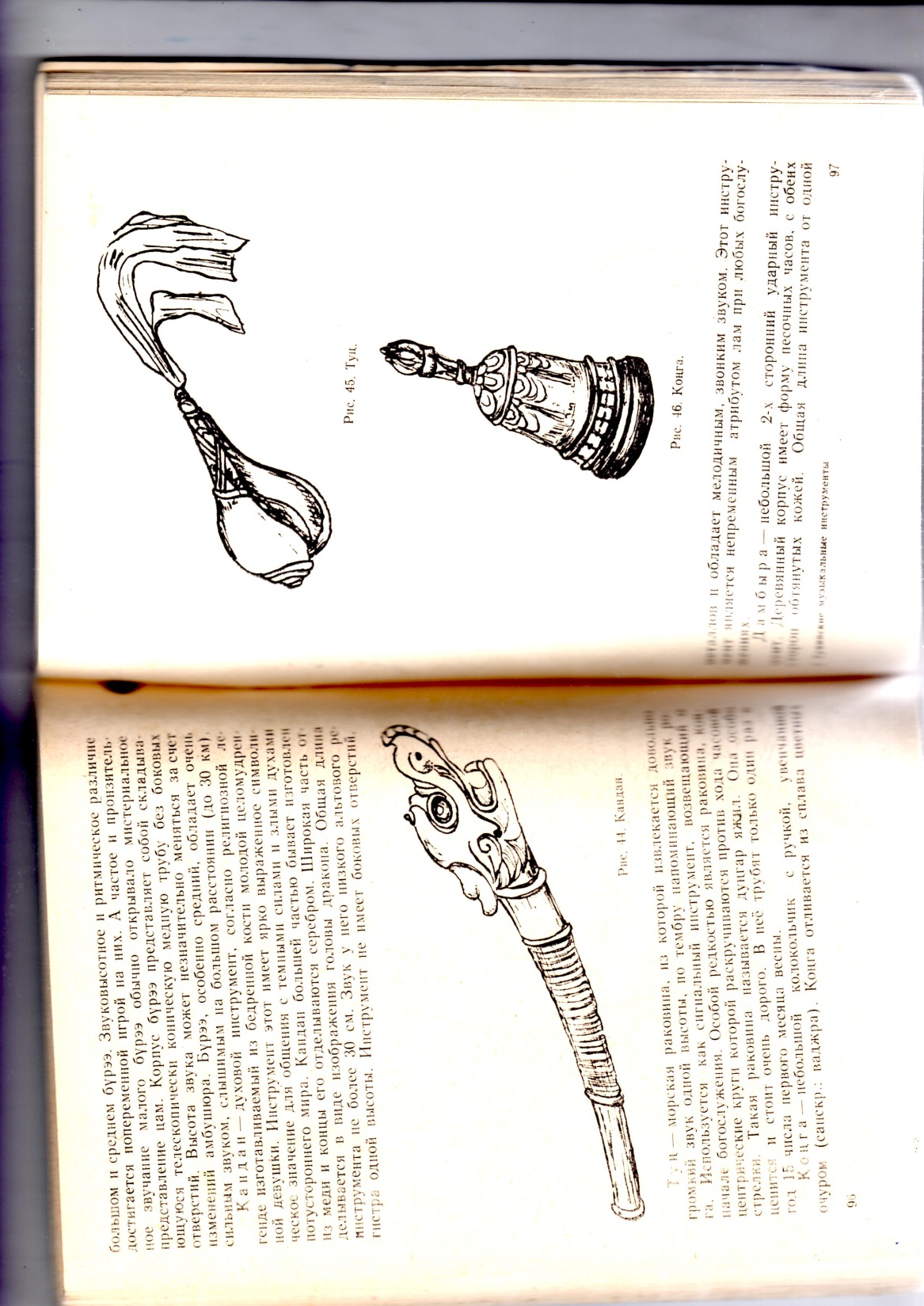 бурээ
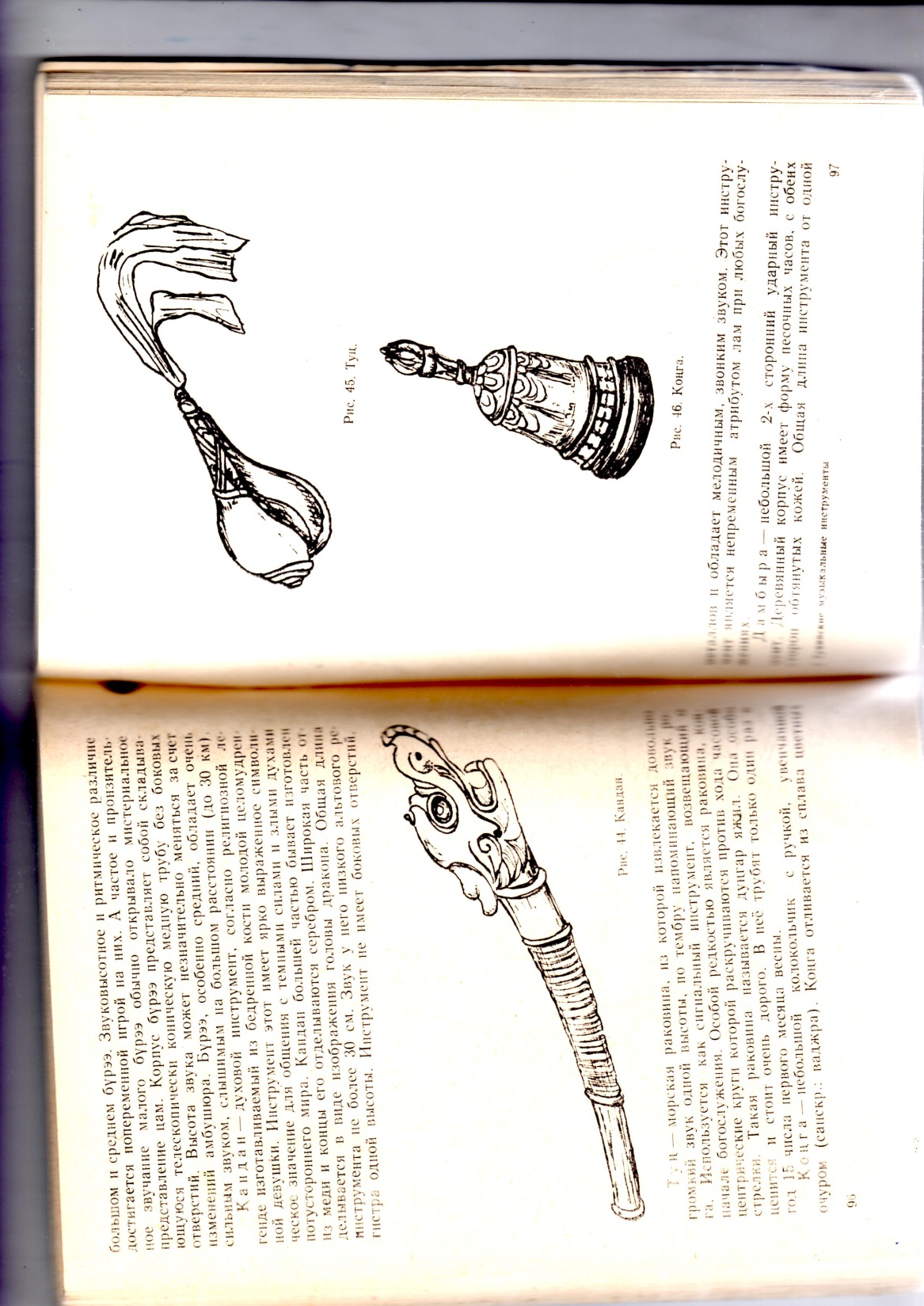 дамбыра
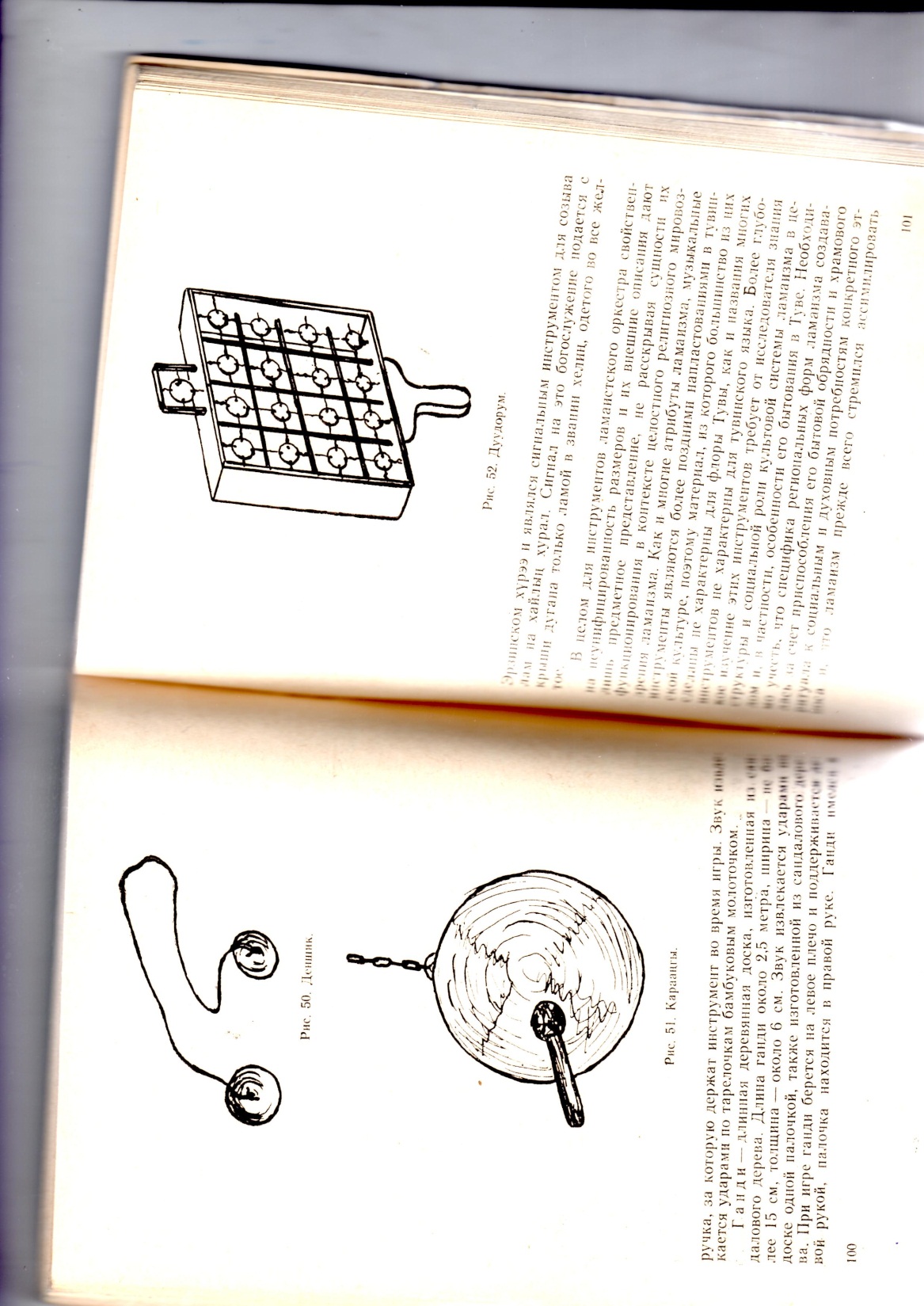 конга
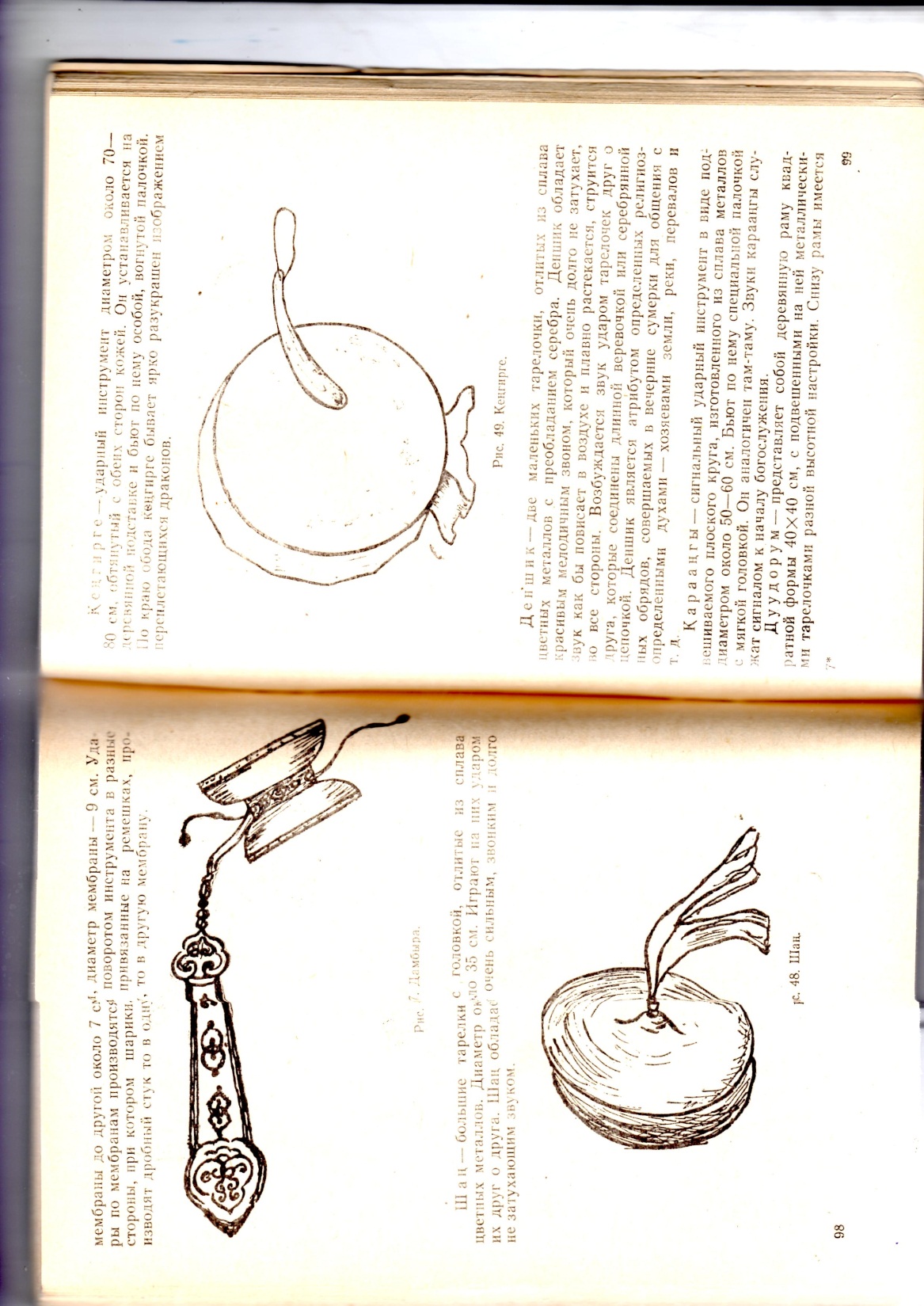 дуудорум
кандан
шан
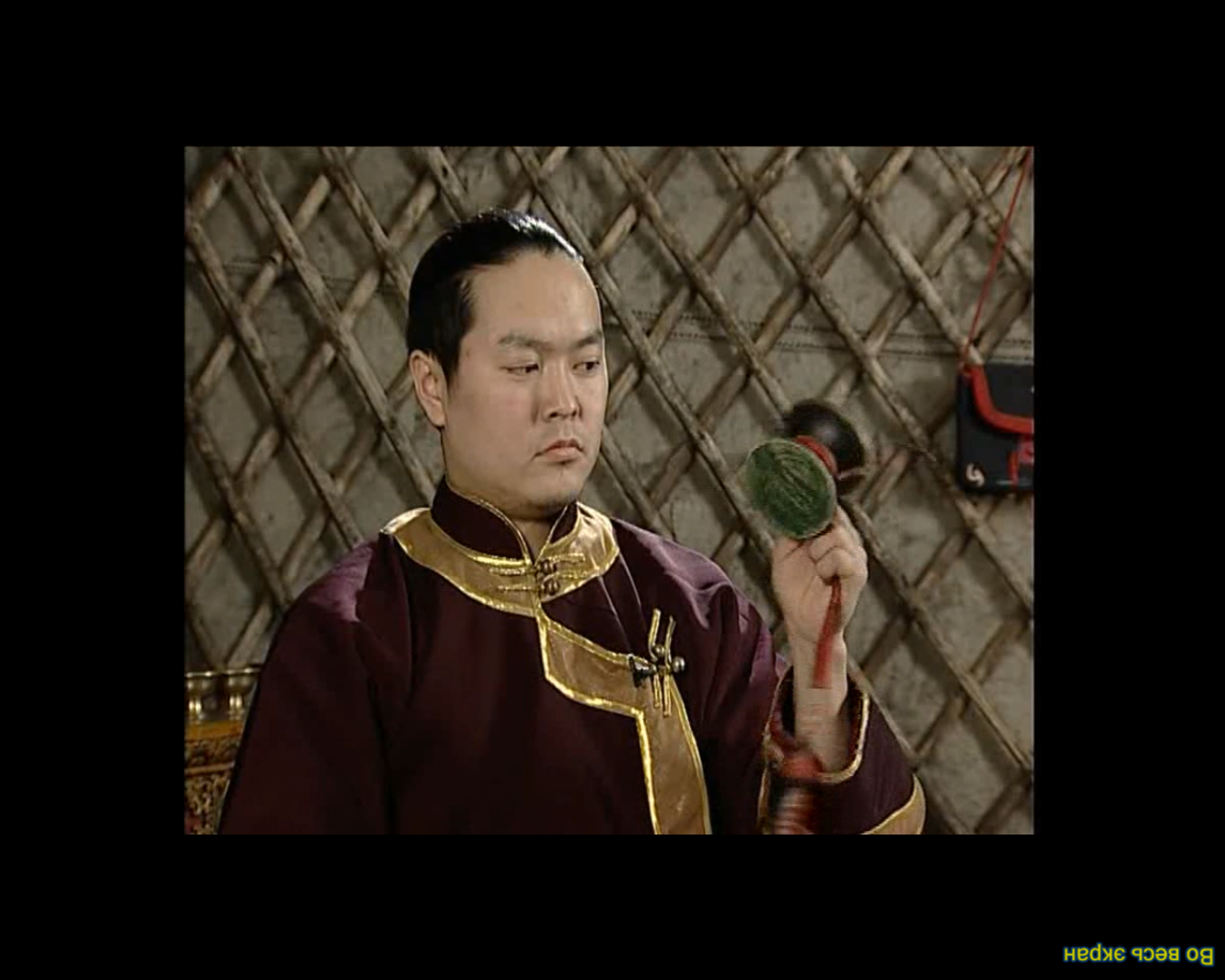 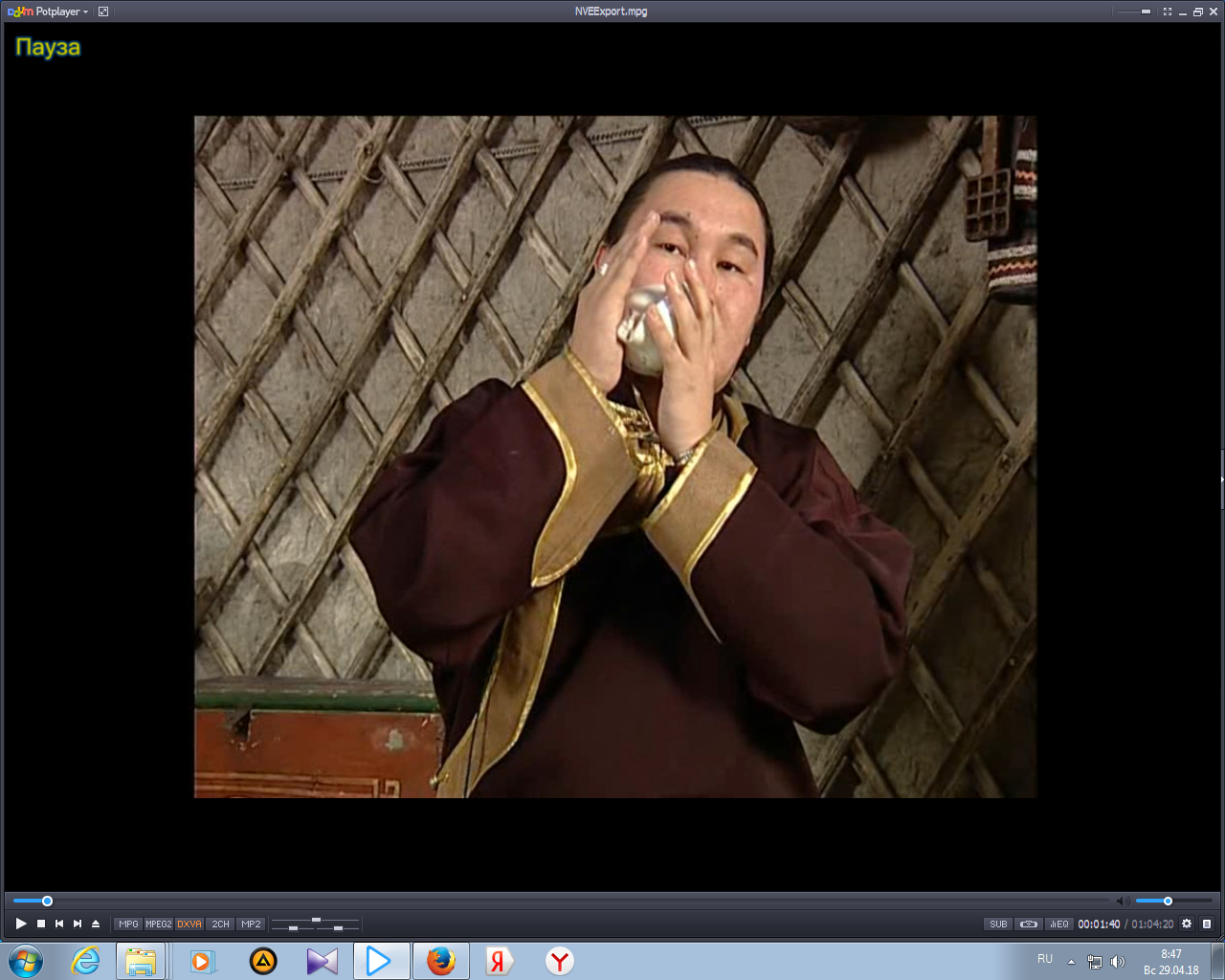 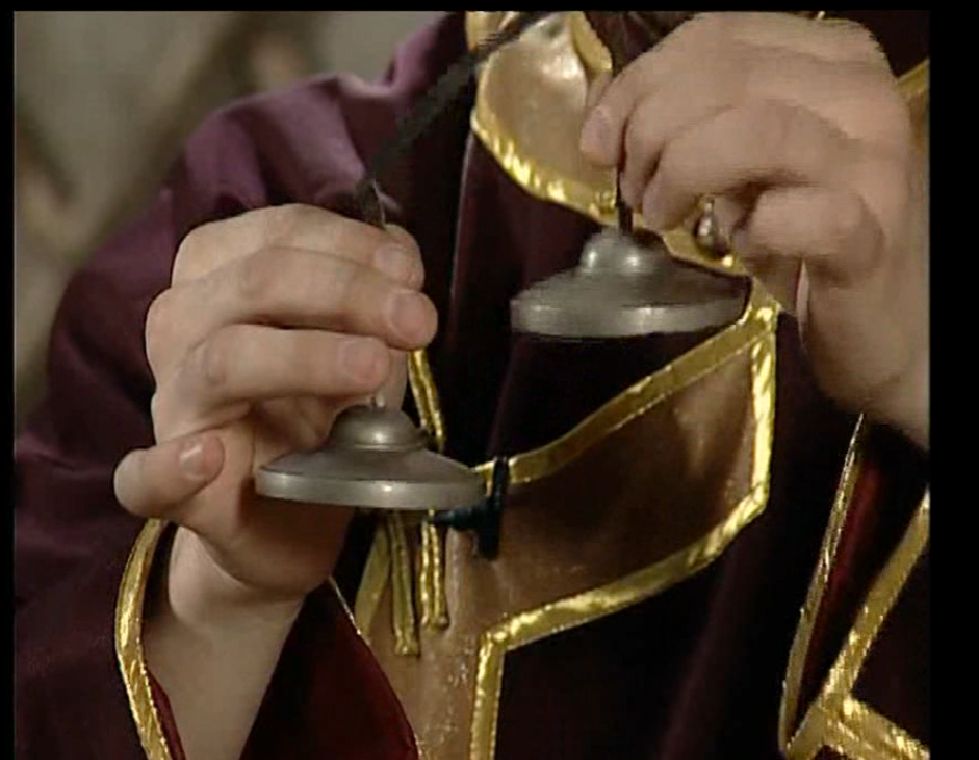 Деншик
Дамбыра
Тун
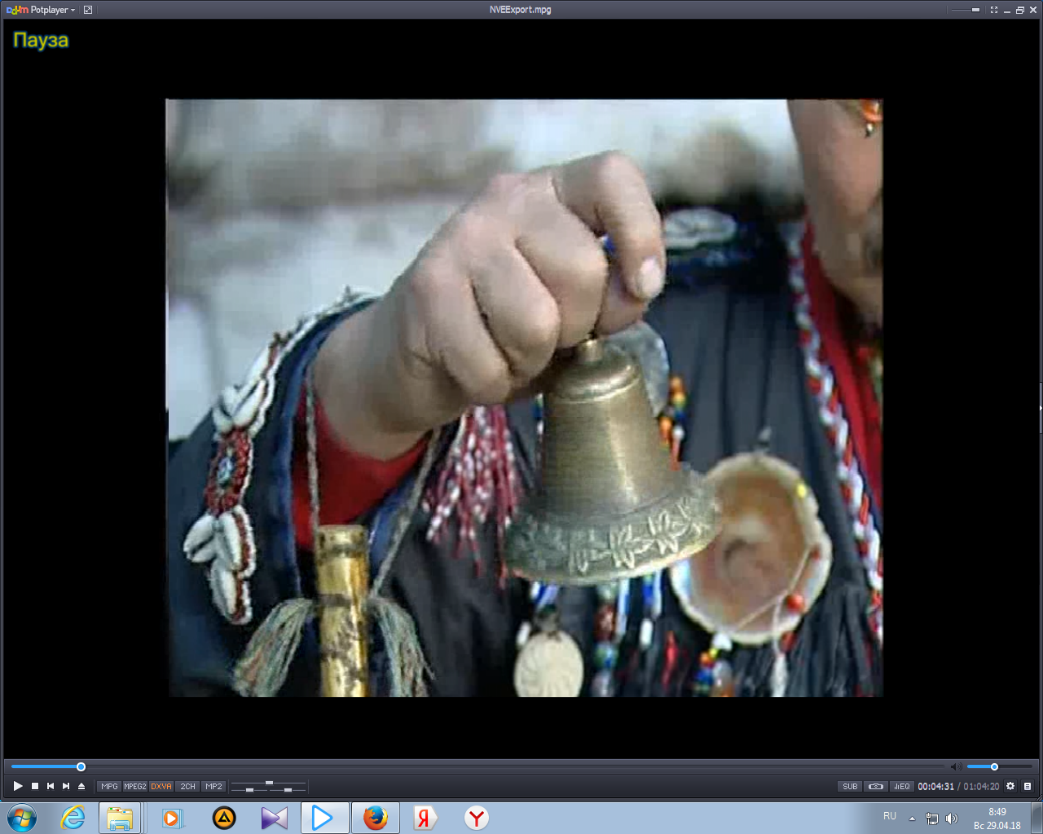 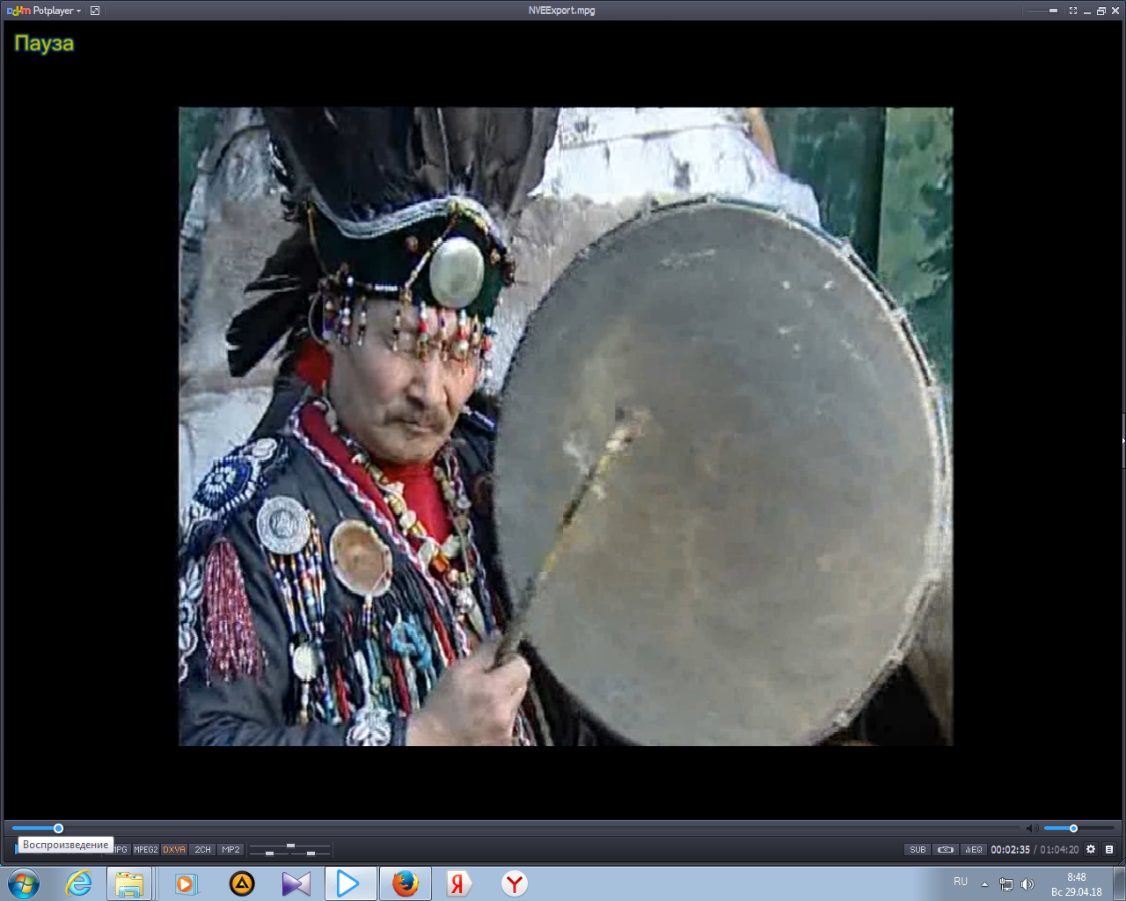 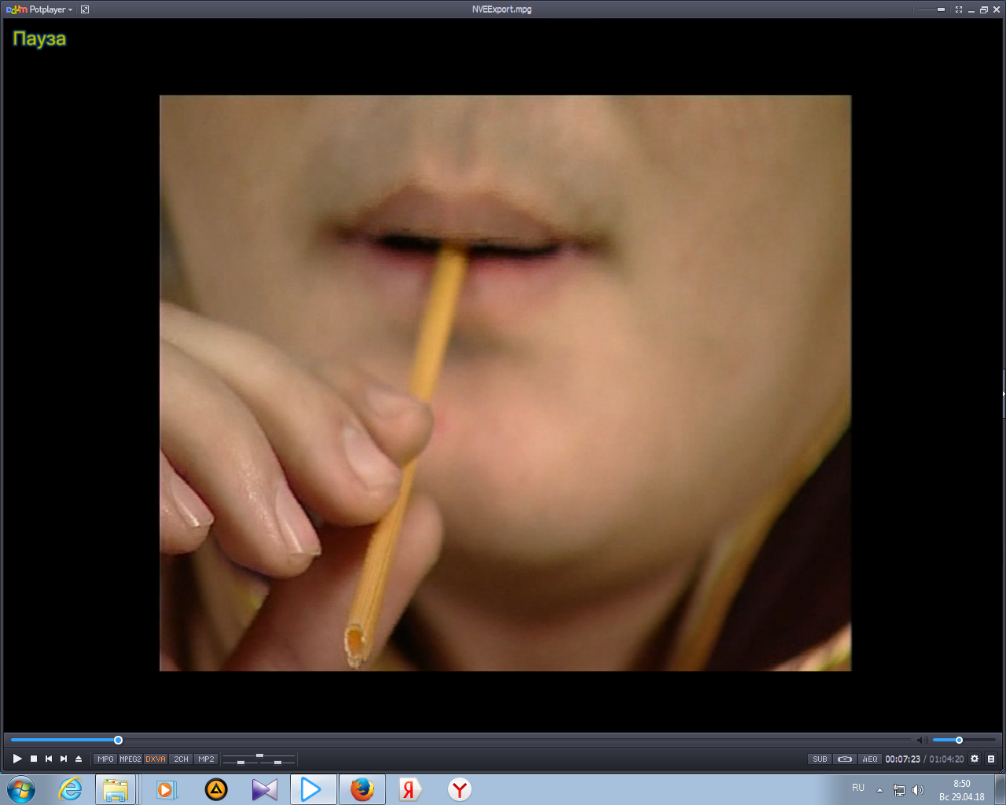 Конга
Терезин эдиски
Дунгур
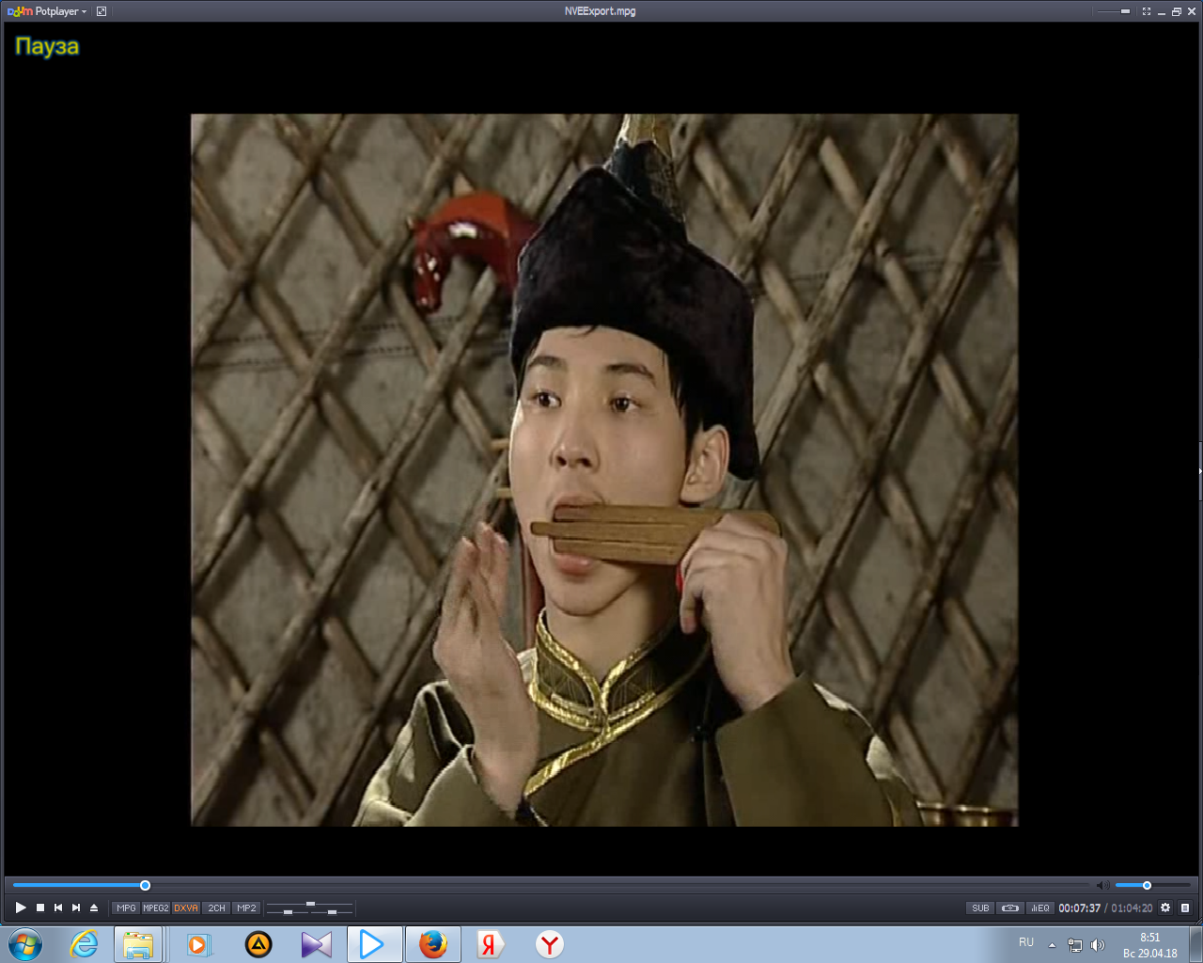 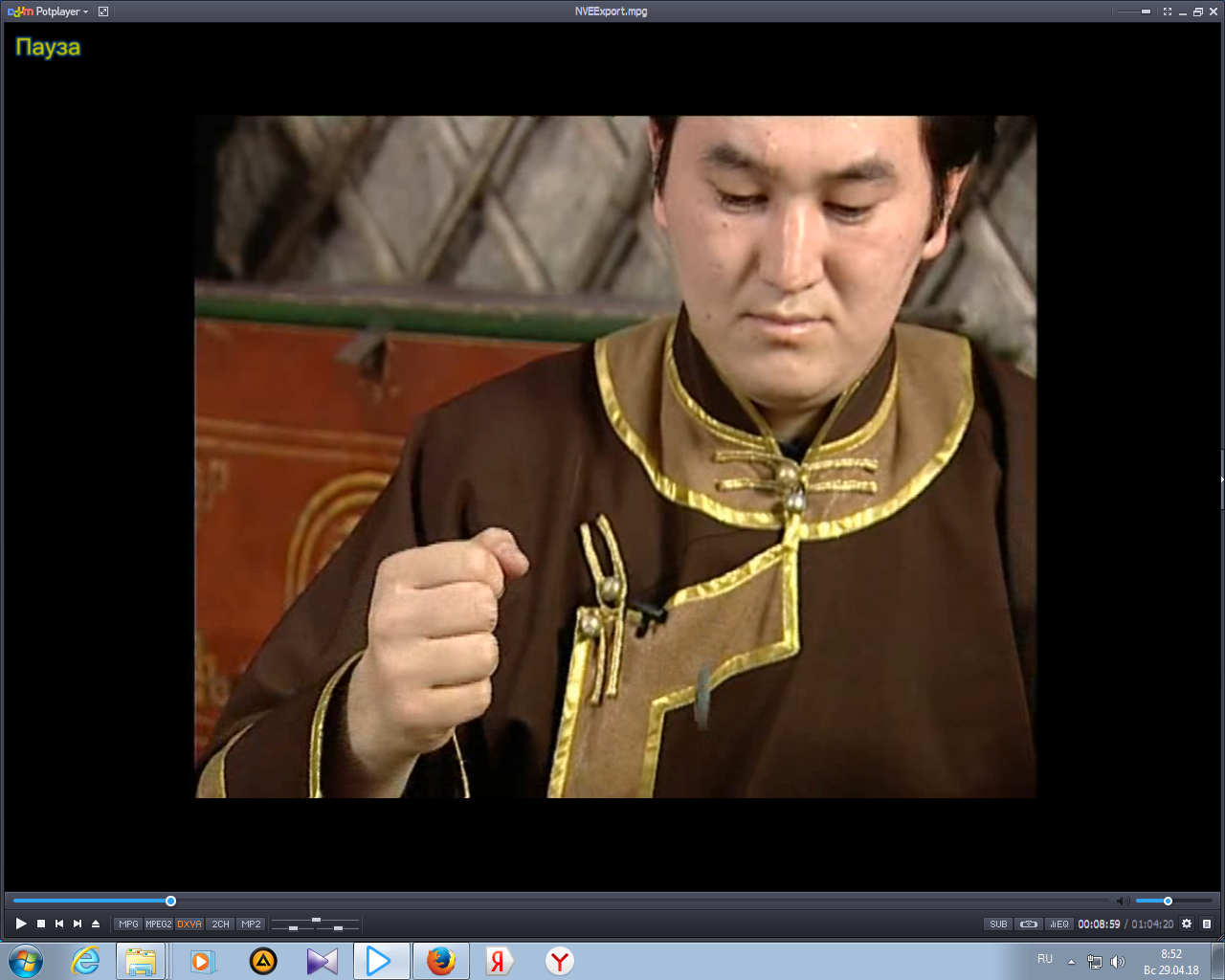 Чарты-хомус





Хирлээ






                                   Ча
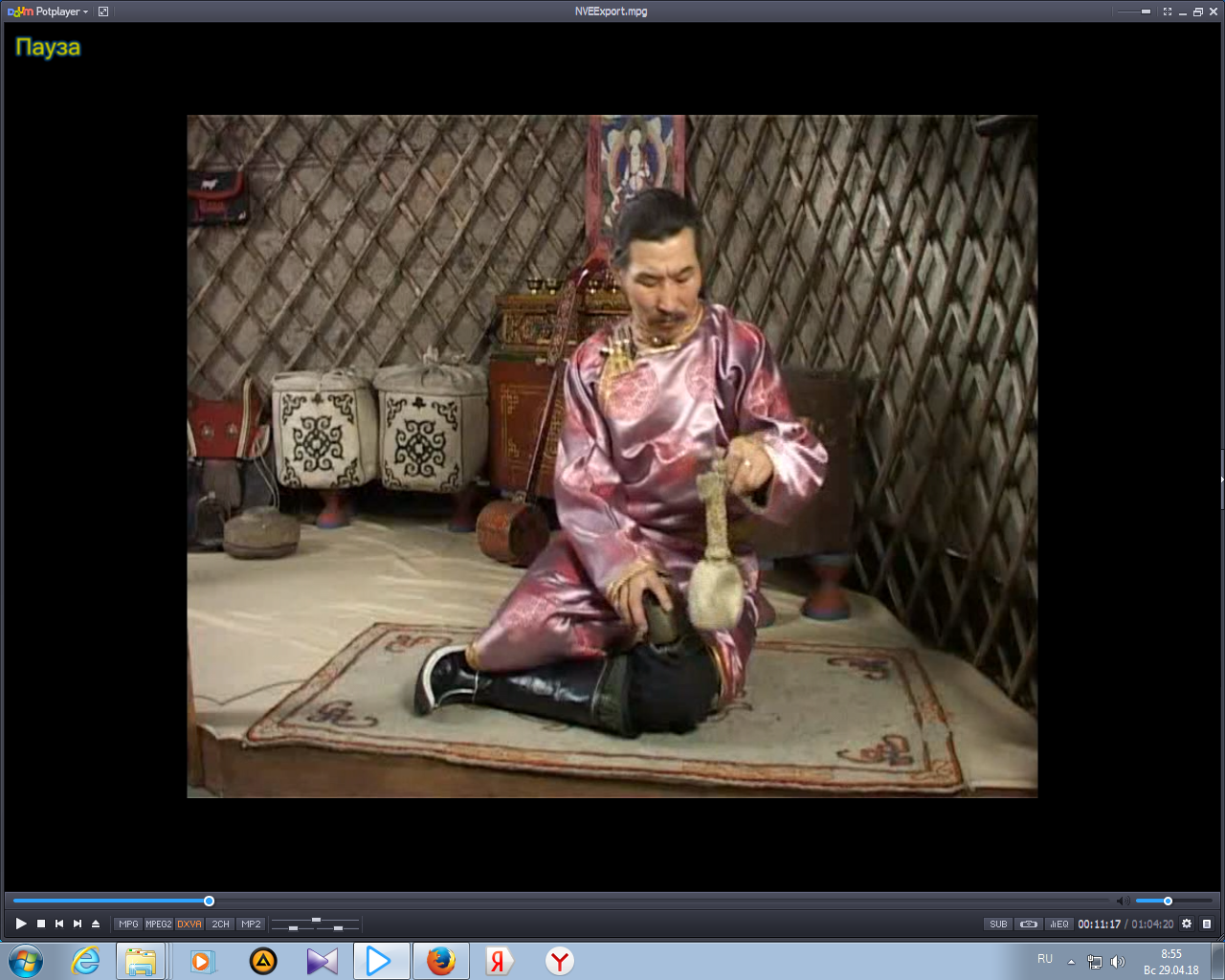 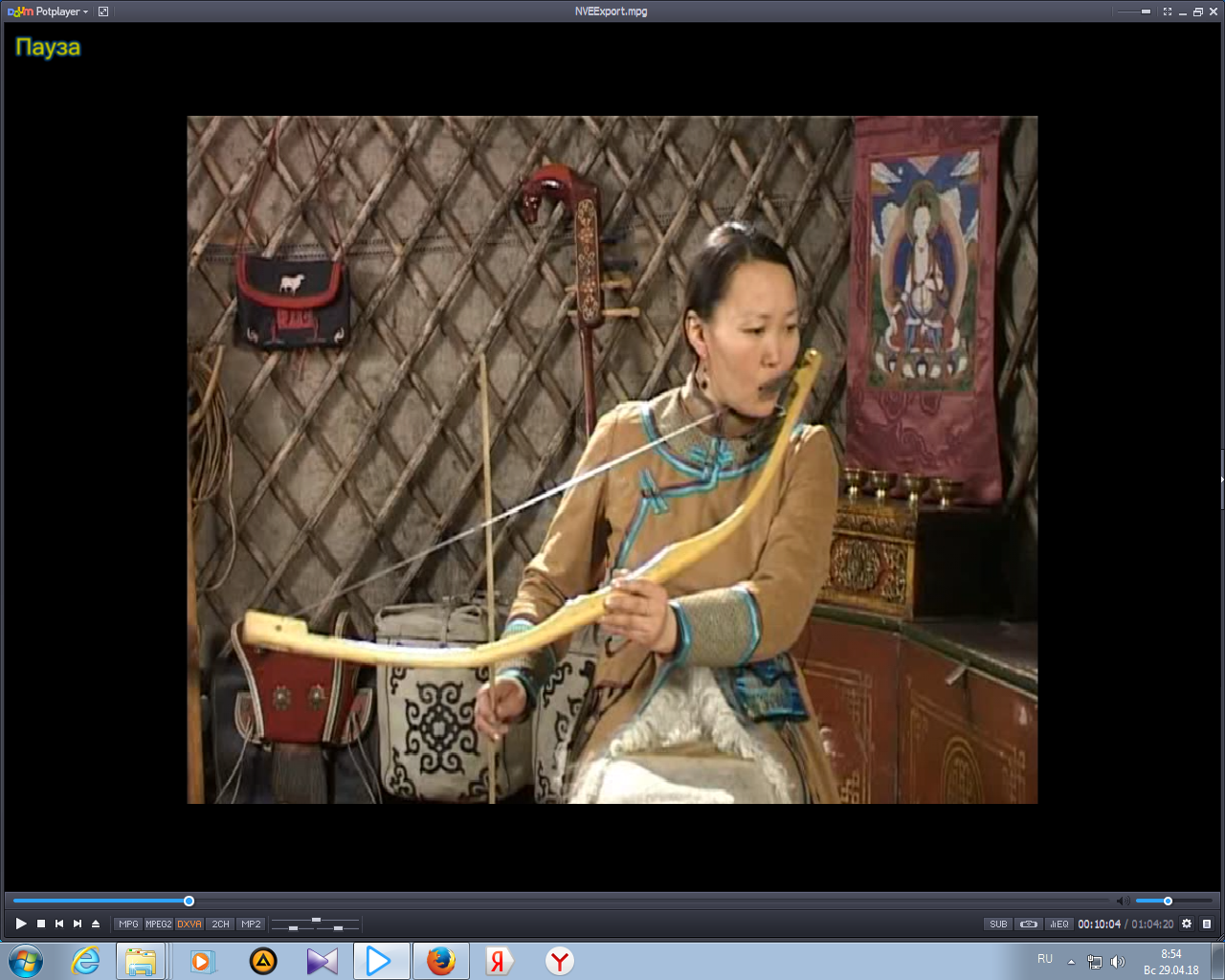 хапчык
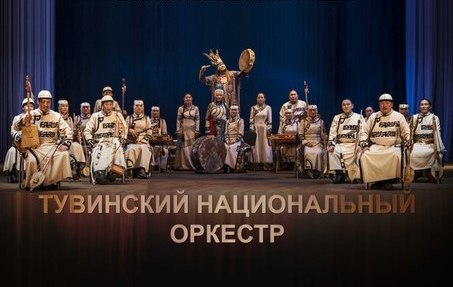 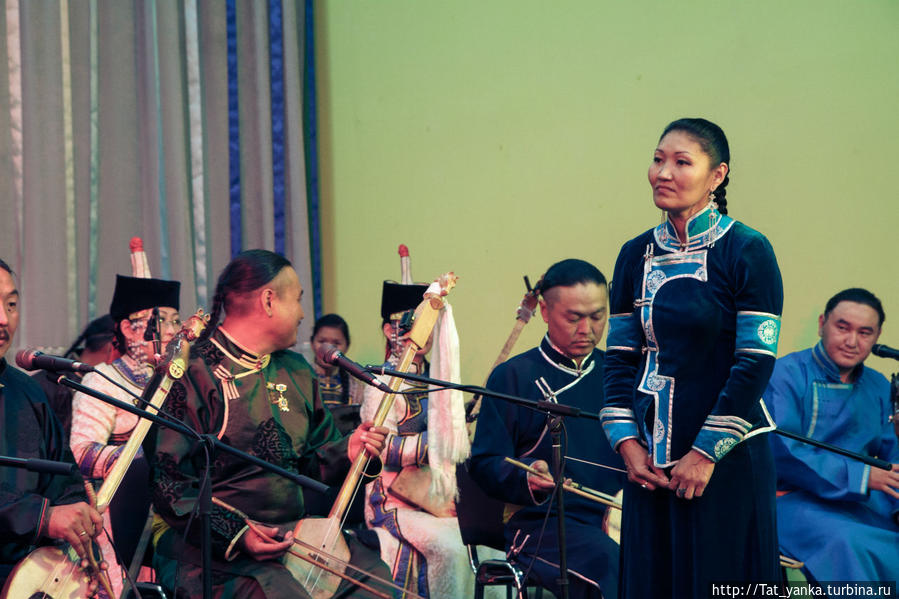 Засл.деятель искусств РТ Монгуш Аяна Самыяевна
ТНО создан 2003г. Руководитель и дирижер Аяна Монгуш.
Инструменты: игил,чанзы, дошпулуур, бызаанчы, 
Духовые: лимби, шоор, амырга
Ударные: дунгур, тун, конга, кенгирге, шан…